Фигуры разбиты на группы по …. Выбери и отметь галочкой правильный ответ
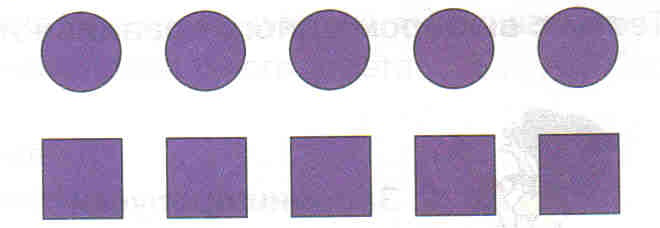 ФОРМЕ
ЦВЕТУ
РАЗМЕРУ
Что изменилось? Выбери и отметь галочкой правильный ответ
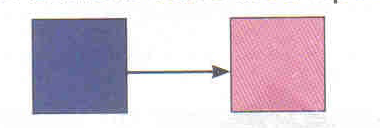 ФОРМА
ЦВЕТ
РАЗМЕР
Следующий в ряду будет…
 Выбери и отметь галочкой правильный ответ
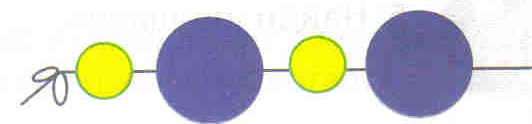 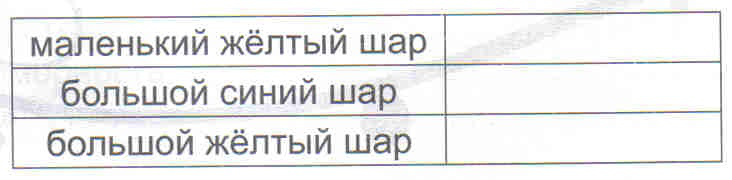 Чем отличаются фигуры? Выбери и отметь галочкой правильный ответ
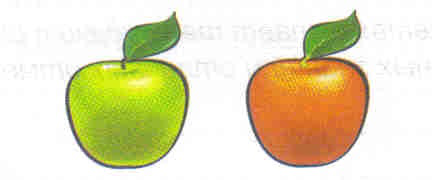 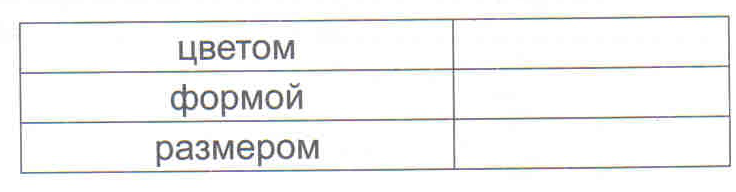 Что изменилось? Выбери и отметь галочкой правильный ответ
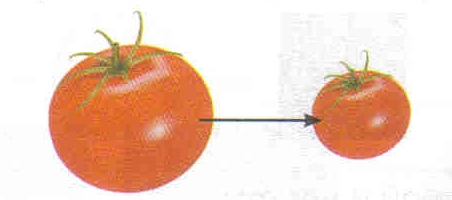 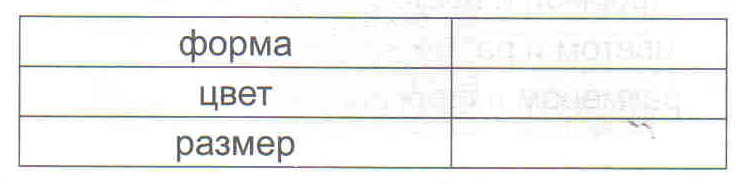